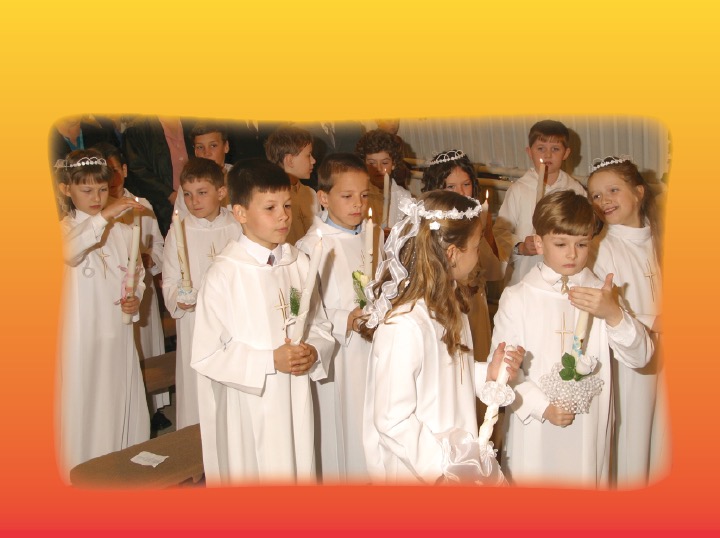 S      L      Á      V      N      O      S      Ť
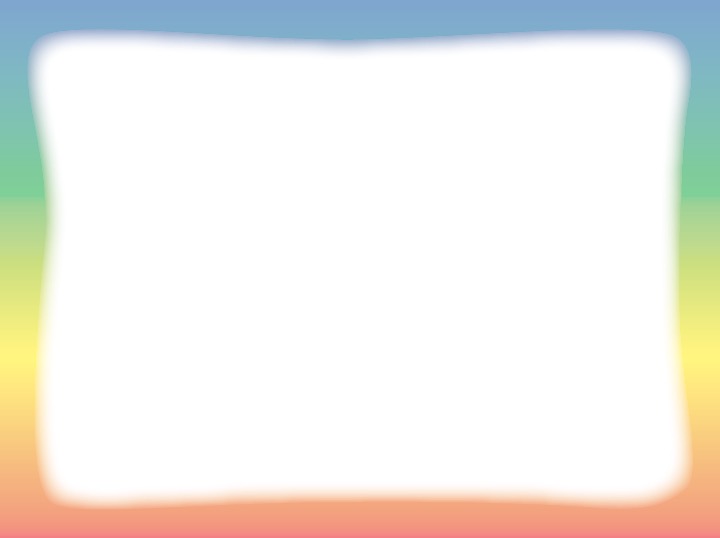 SLÁVNOSŤ V RODINE
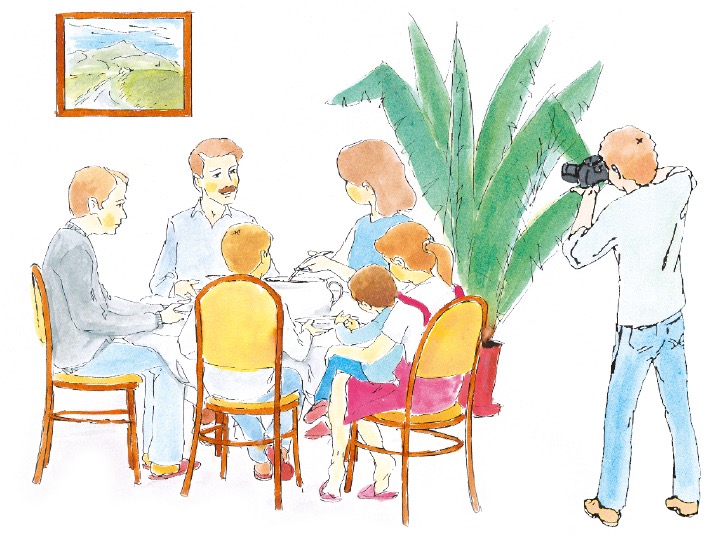 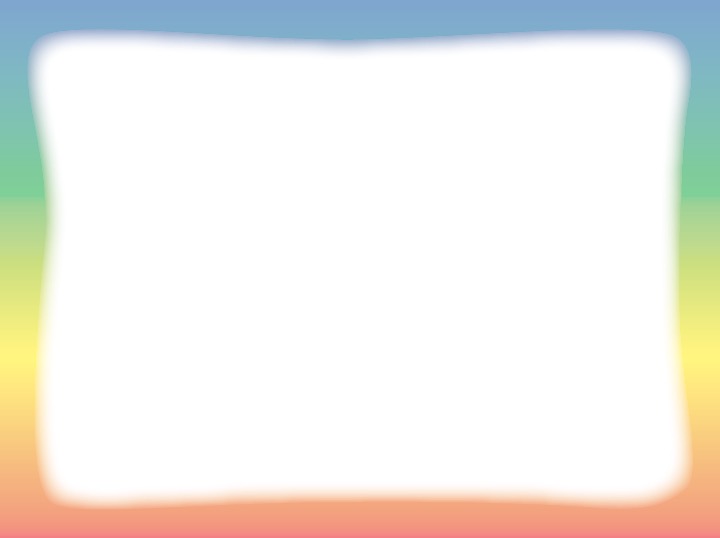 ?
ČO ROBÍ SLÁVNOSŤ SLÁVNOSŤOU?
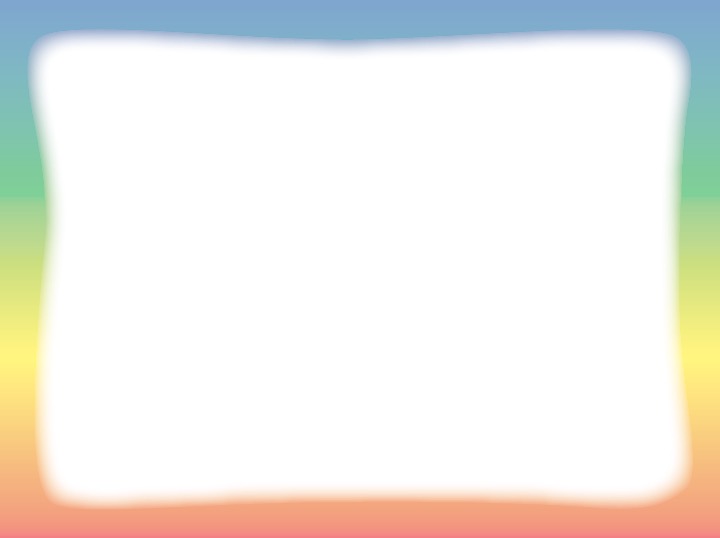 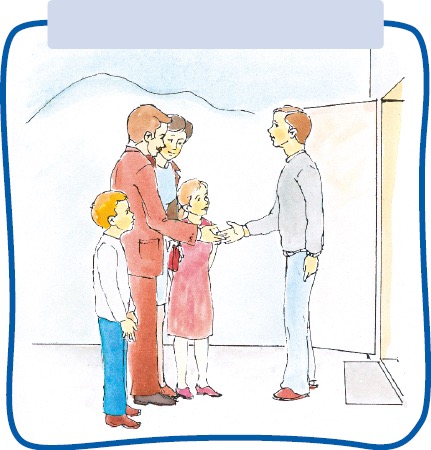 1. POZVANIE
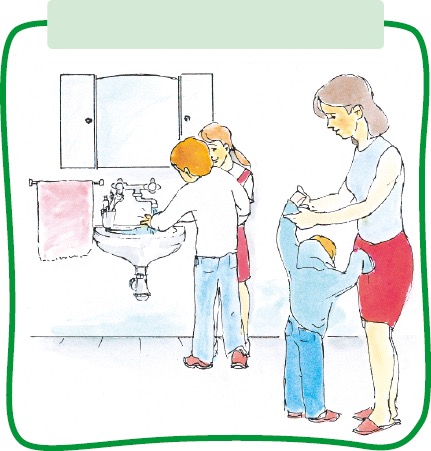 2. PRÍPRAVA
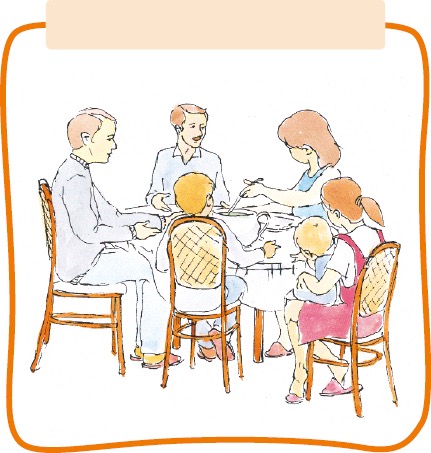 4. HOSTINA
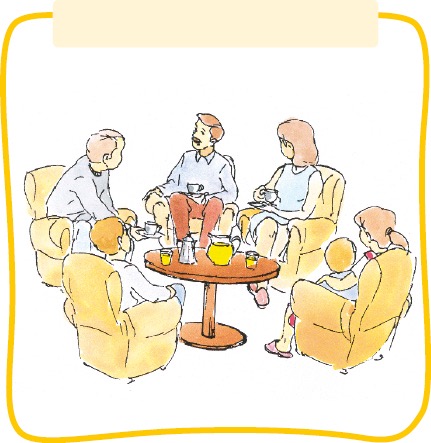 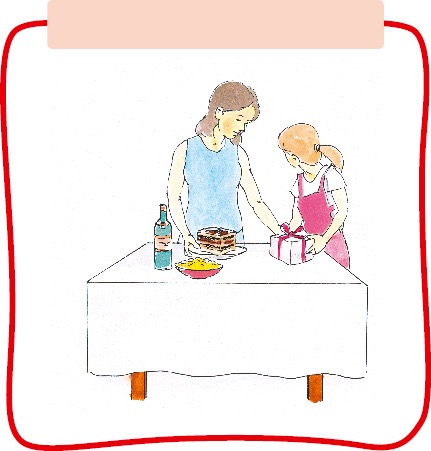 3. ROZHOVOR
5. ZÁUJEM O INÝCH
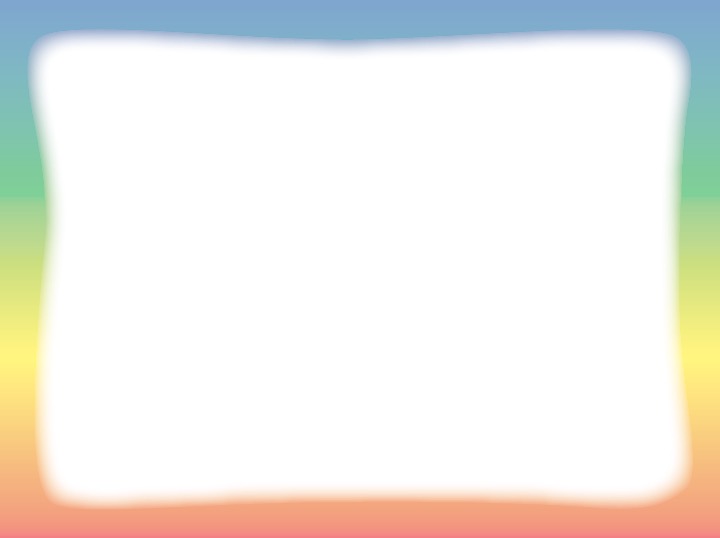 SLÁVNOSŤ V KOSTOLE
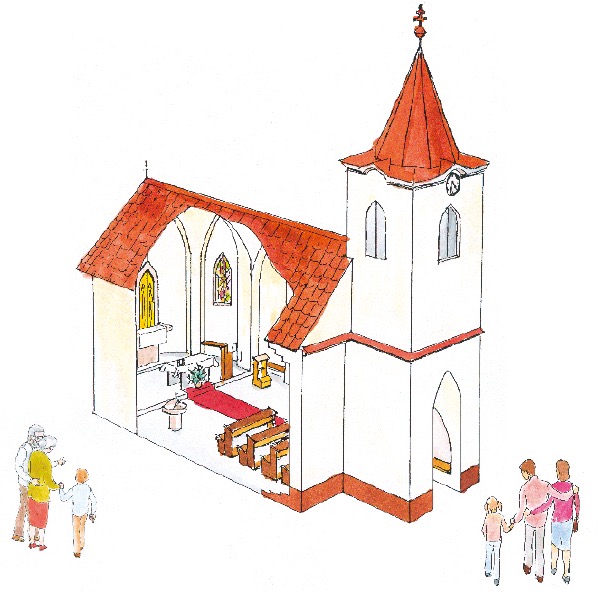 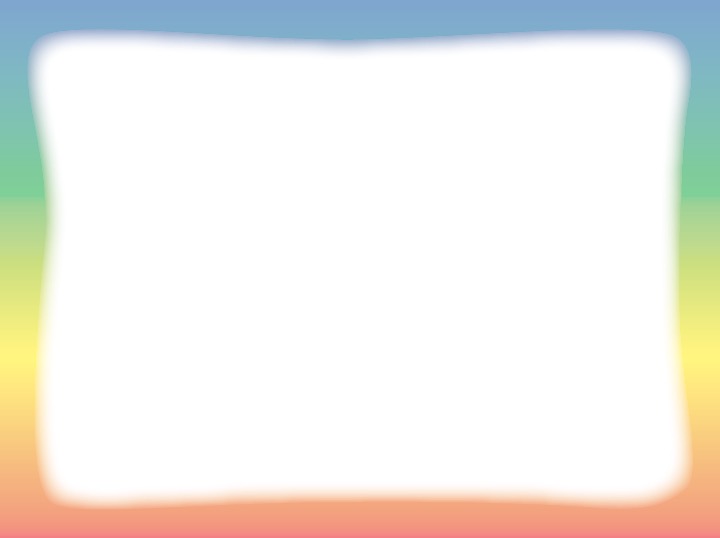 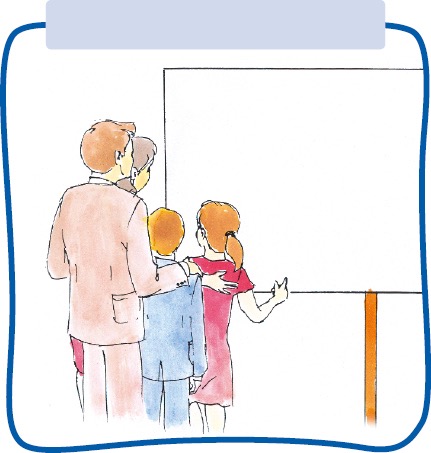 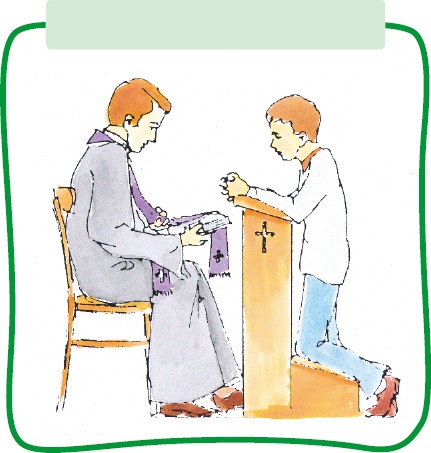 1. POZVANIE
2. PRÍPRAVA
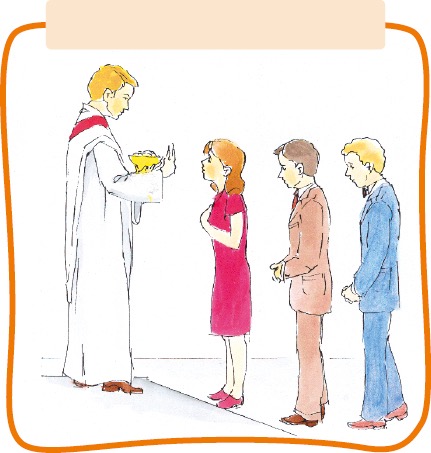 4. HOSTINA
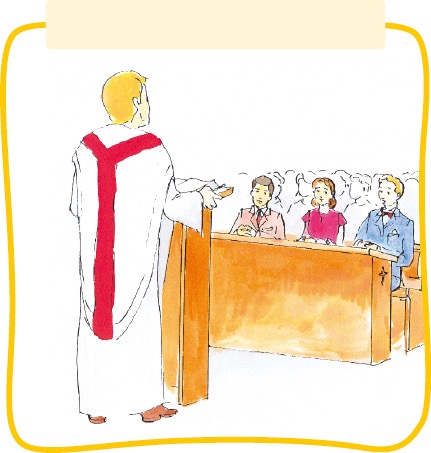 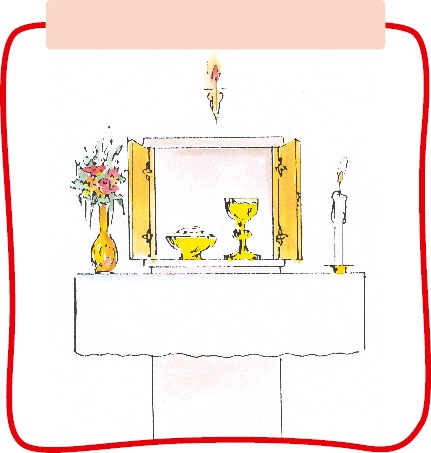 3. ROZHOVOR
5. ZÁUJEM
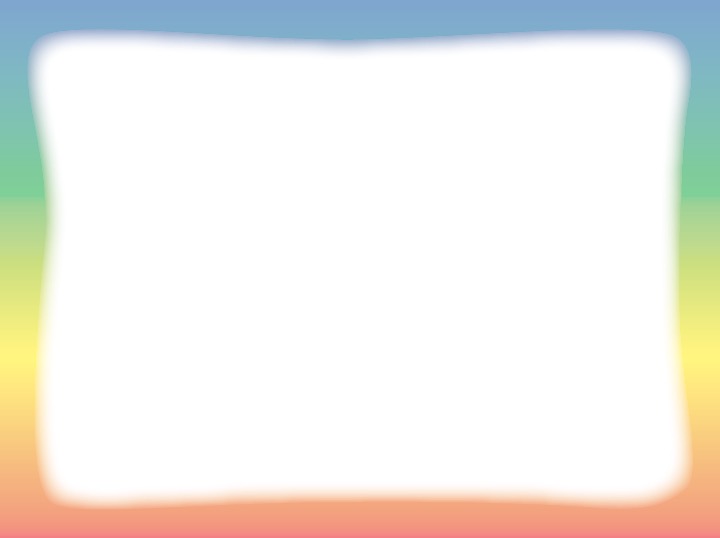 1. POZVANIE
1. POZVANIE
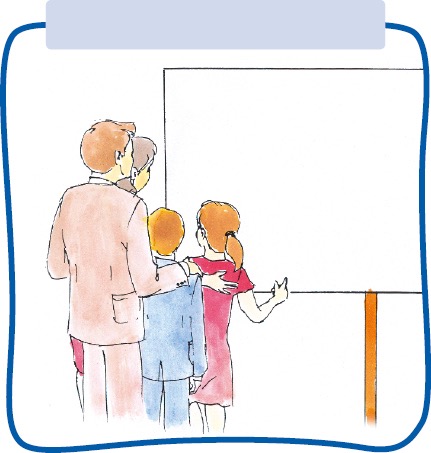 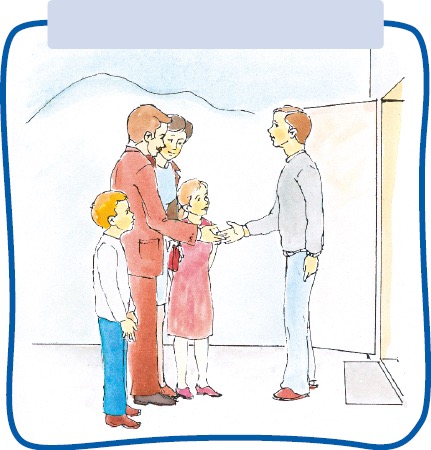 OZNAMY:
Príprava na prvé sväté prijímanie
→
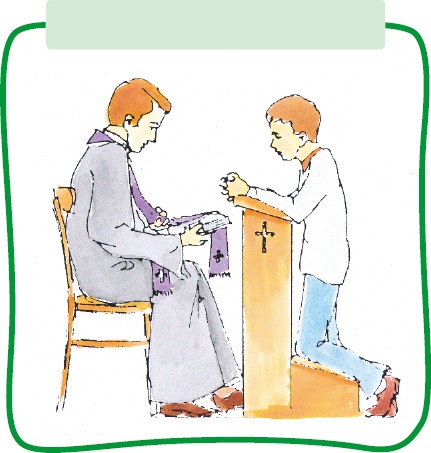 2. PRÍPRAVA
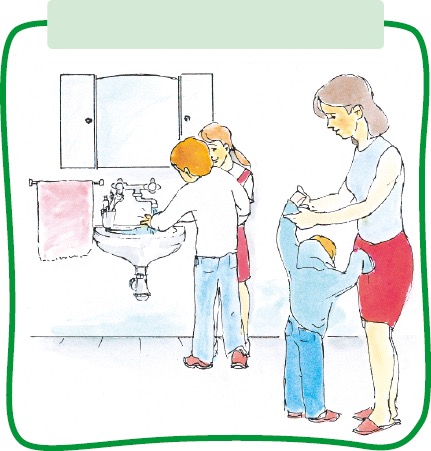 2. PRÍPRAVA
→
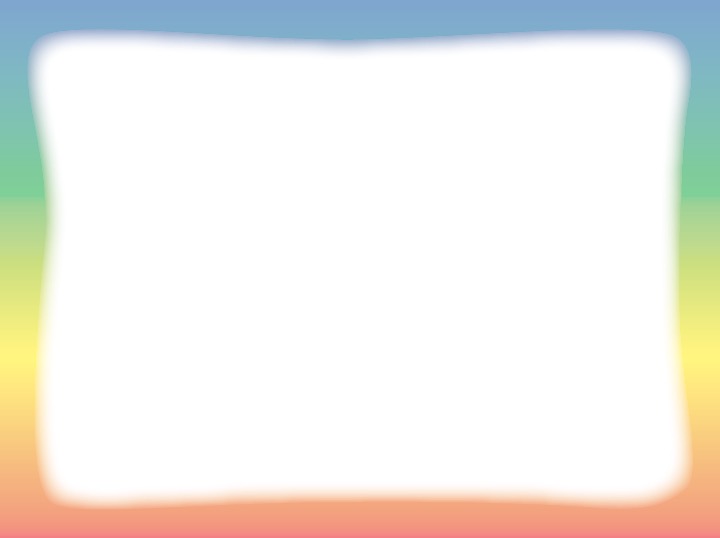 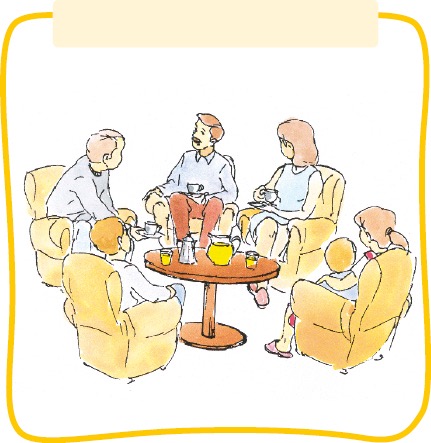 3. ROZHOVOR
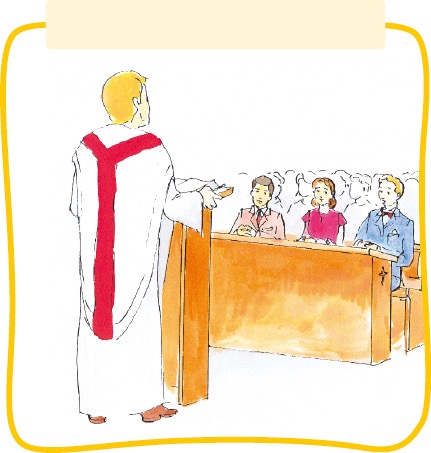 3. ROZHOVOR
→
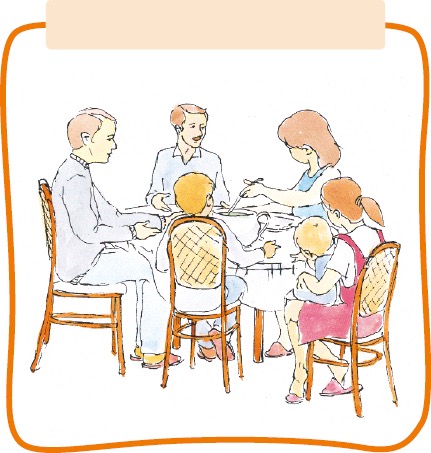 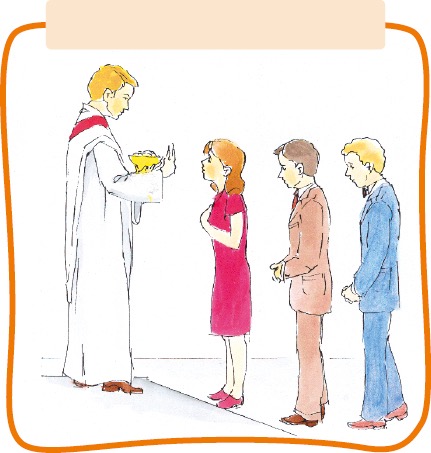 4. HOSTINA
4. HOSTINA
→
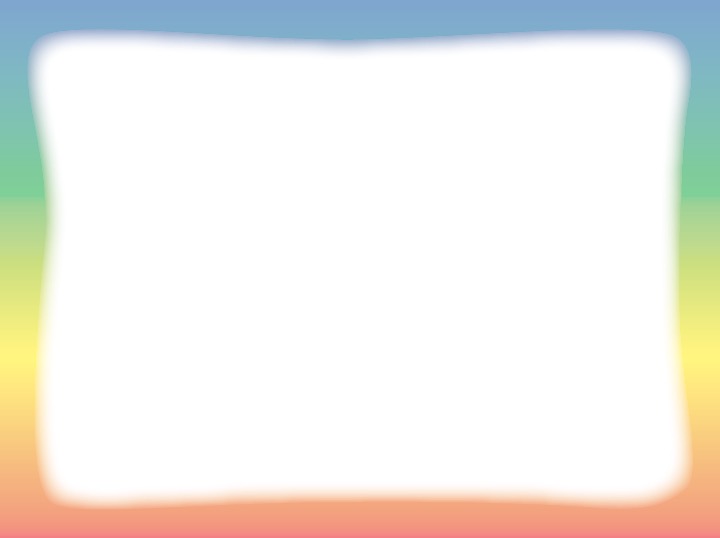 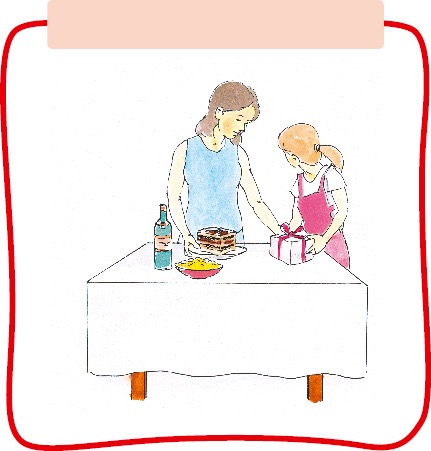 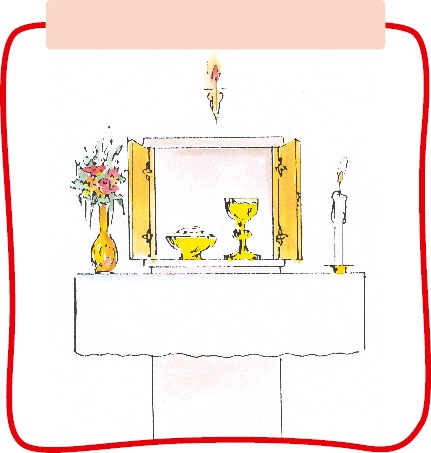 5. ZÁUJEM O INÝCH
5. ZÁUJEM
→
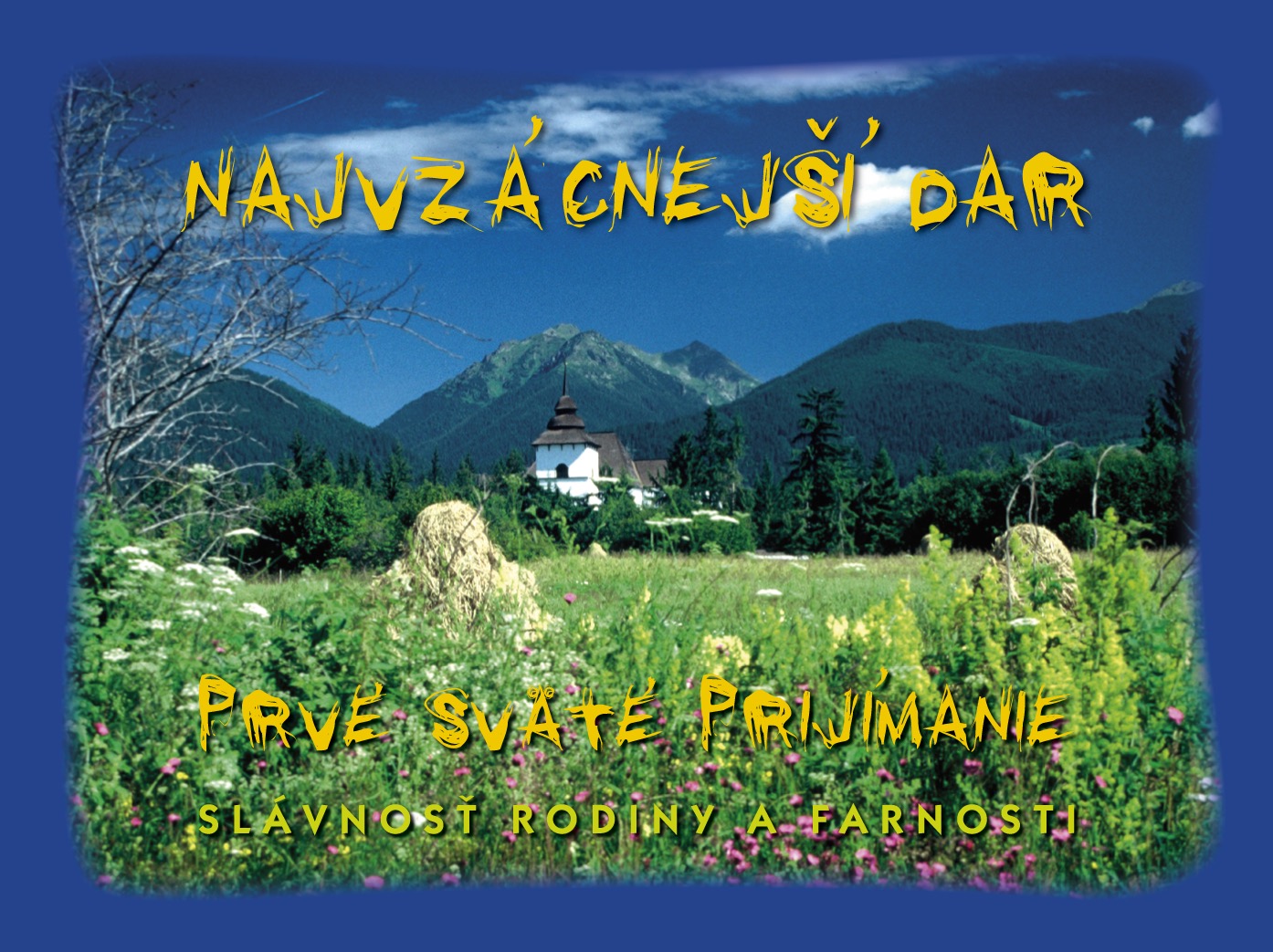 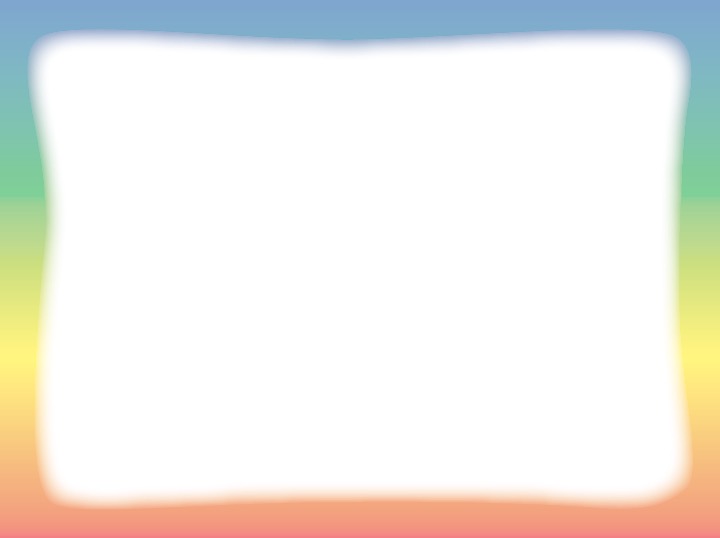 Dátum vysluhovania sviatosti krstu:
( pre nepokrstených tretiakov)

14. apríl 2024

	9:30	pri nedeľnej sv. 			omši pre deti
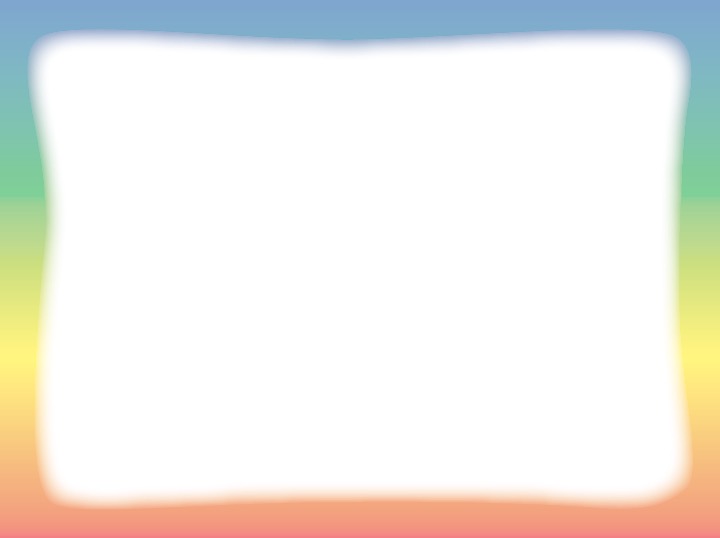 Dátum Prvého svätého prijímania:
Sobota
11. máj 2024
09:00	ZŠ Martinská, Gorazda, Vojtaššáka +cudzie školy
	11:00	ZŠ Karpatská
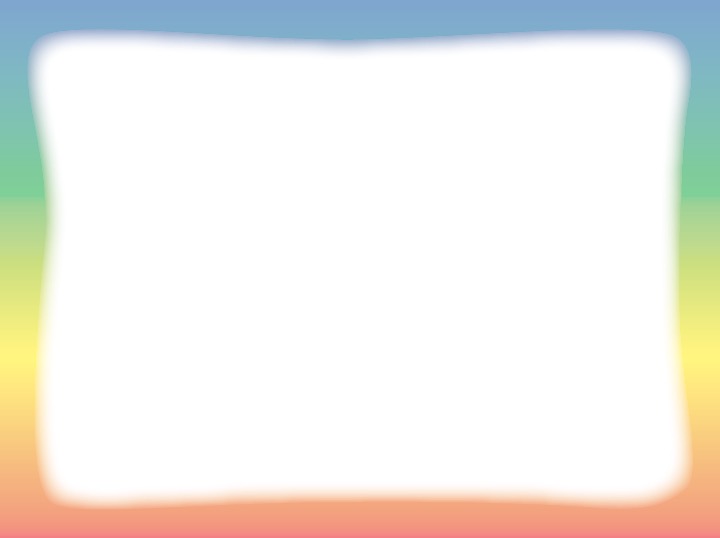 Dátum Sviatosti zmierenia:

PIATOK
10. máj 2024

	15:30	ZŠ Gorazda
ZŠ Martinská +Vojtaššáka a cudzie školy	
	16:30	ZŠ Karpatská
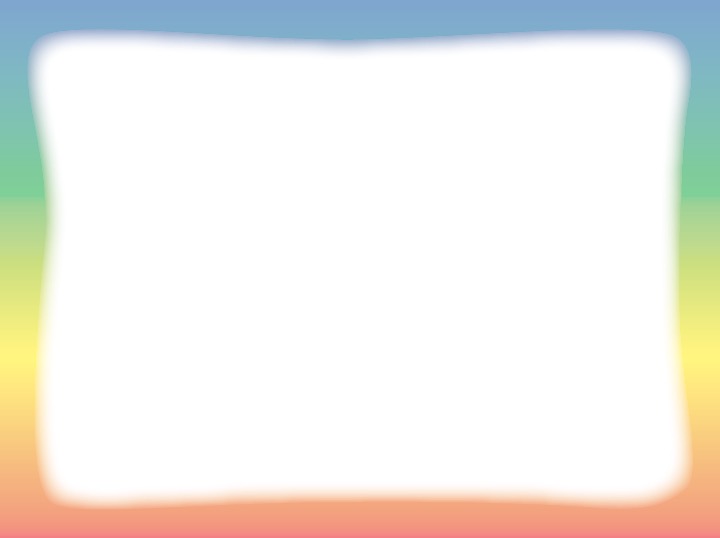 Dátum nácvikov:
SOBOTA
27. apríl  a  4. máj
9:00 ZŠ Martinská, ZŠ Gorazda + cudzie školy + Vojtaššáka
	
11:00	ZŠ Karpatská
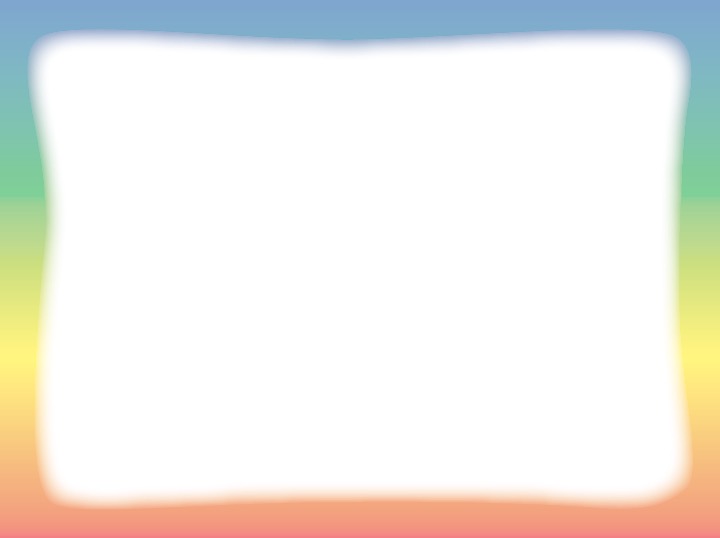 Video a foto:
www.profesionalnevideo.sk
(koordinačný výbor rodičov)

Všetky aktuálne informácie nájdete na www.farnostvlcince v sekcii +Základné info - Prvé sv. prijímanie 2024